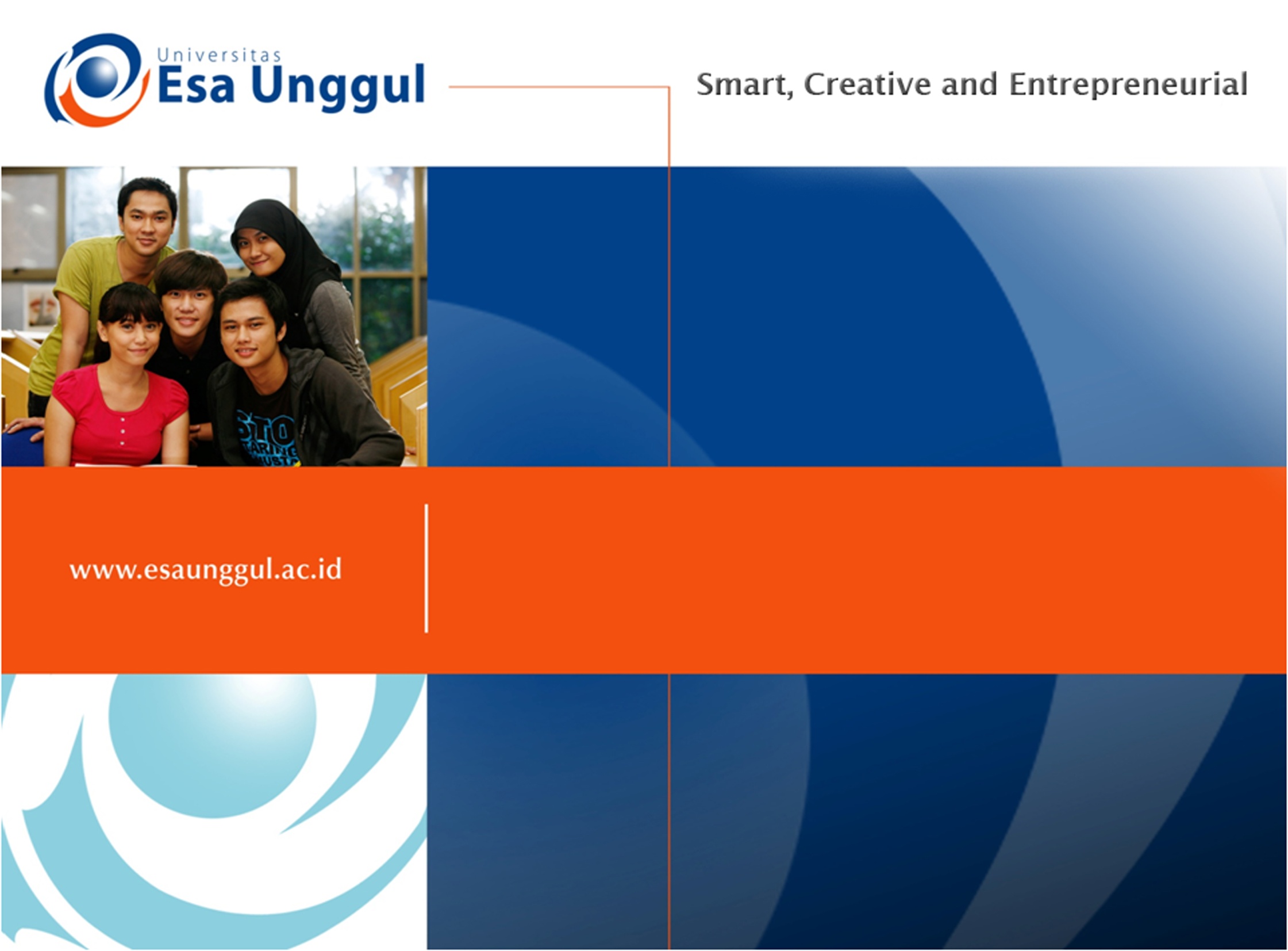 KONDISI FISIK DAN PROGRAM LATIHAN
PERTEMUAN 15
Mury Kuswari & Nazhif Gifari
Ilmu Gizi & FIKES
PHYSICAL CONDITIONS AND EXERCISE PROGRAMSSPEED AND HEALTH
What is Speed?
Speed is the ability to move quickly across the ground or move limbs rapidly to grab or throw.
speed is the capacity of motion of a limb or part of the body lever system or the movement speed of the whole bodyimplemented in a short time.
Speed is not just how fast someone can run (or cycle, swim etc.),
but is dependent on their acceleration (how quickly they can accelerate from a stationary position)
maximal speed of movement,  and also speed maintenance (minimizing deceleration).
Movement speed requires good strength and power, but also too much body weight and air resistance can act to slow the person down.
In addition to a high proportion of fast twitch muscle fibers, it is vital to have efficient mechanics of movement to optimize the muscle power for the most economical movement technique.
Types of Speeds
Speed of Reaction
Reaction speed is the initial capacity of body movement to receive stimulisuddenly or rapidly
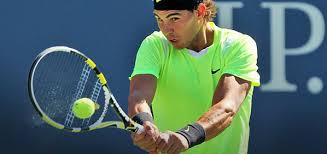 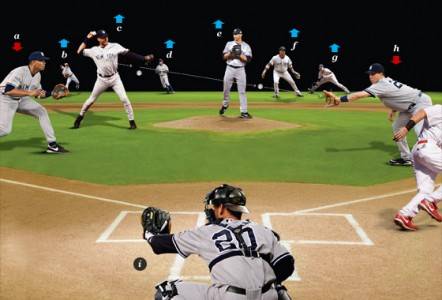 Speed ​​of reaction
	The speed of the reaction is the ability of the athlete's organism to respond to a stimulus as quickly as possible in achieving the best possible outcome. For example on football players when the bait welcomes, the player immediately with a sprightly welcome.
Speed of Moves
The moving speed is the speed of contraction of some muscles to move limbs quickly
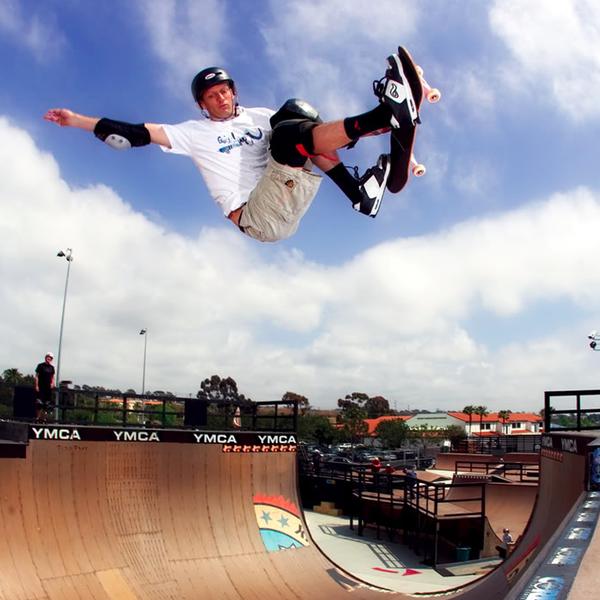 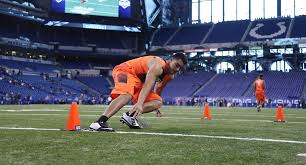 Speed ​of Moves
	Speed ​​moves moving speed is the ability of the athlete's organs to move as fast as possible in one uninterrupted movement
Speed of Sprint
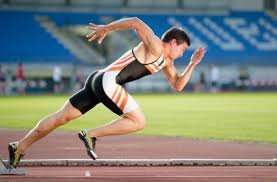 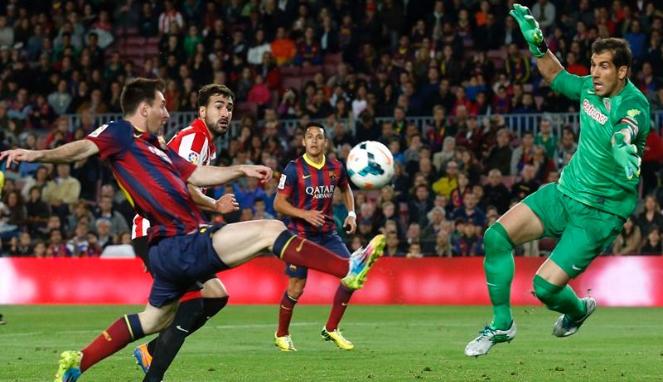 Speed of Sprint
	Is the ability of the athlete's organism to move forward with maximum strength and speed to achieve the best possible result. For example on football players when running chase the ball.
The Factors That Affect Speed
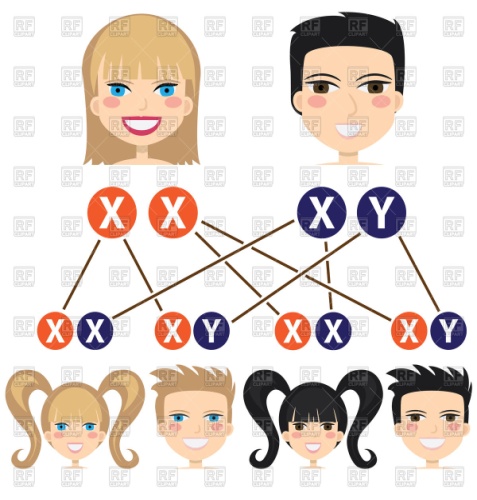 Heredity and natural talent
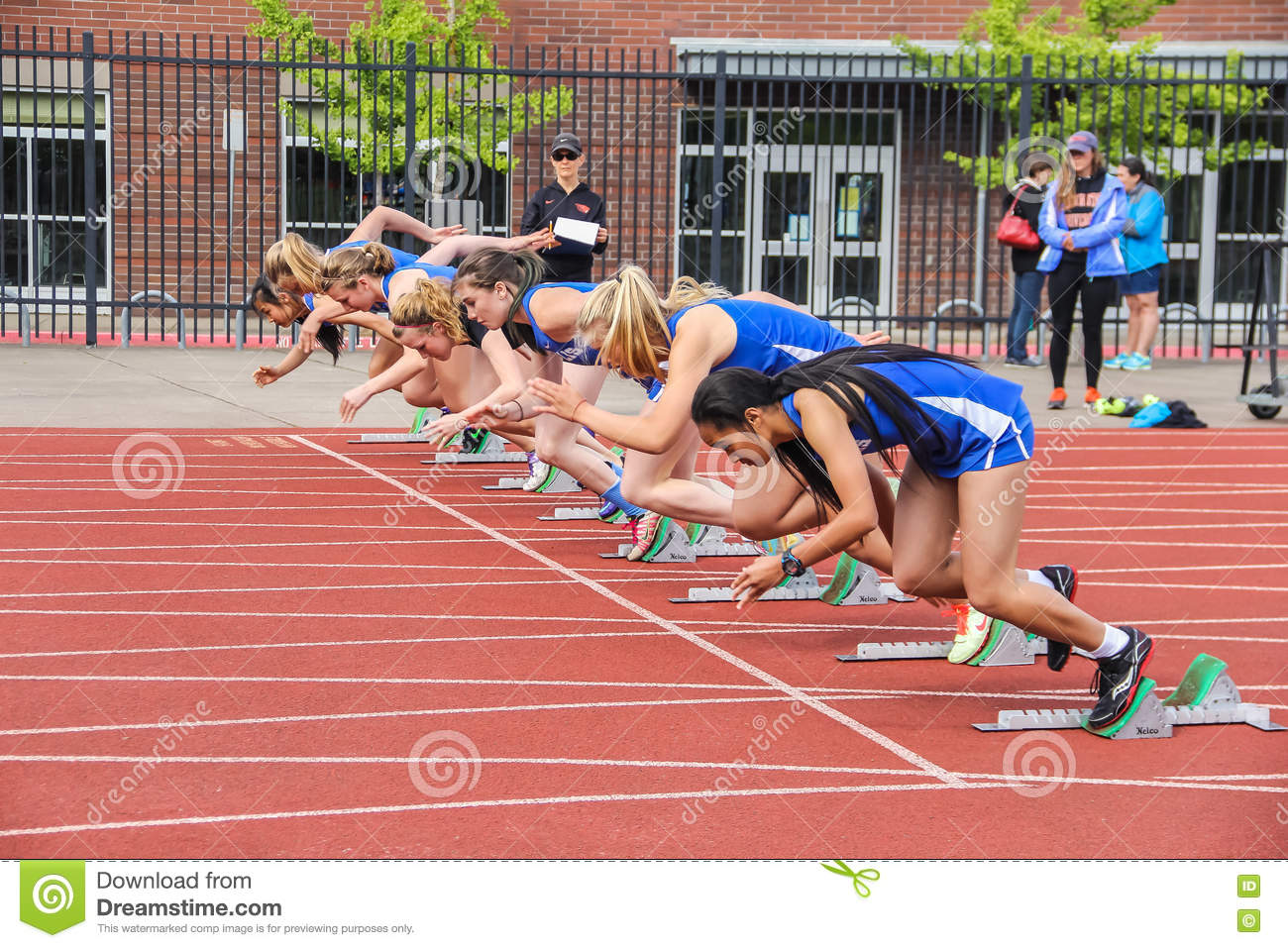 Reaction time
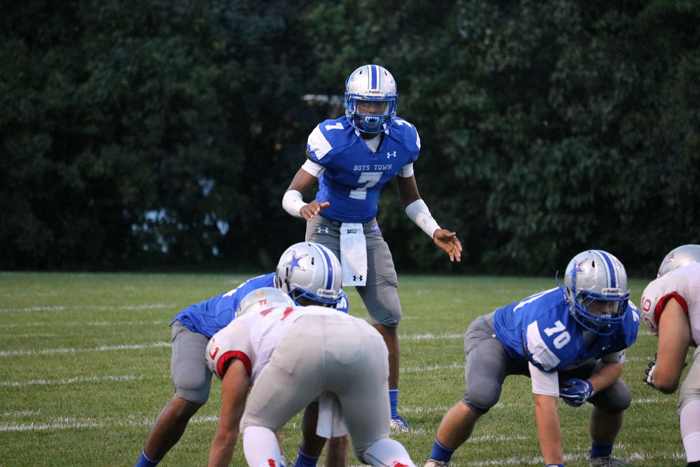 Ability to withstand outside detainees
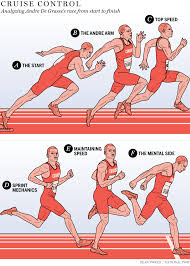 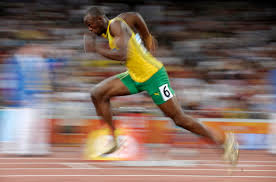 Technique for example, hand gestures, limbs, posture,
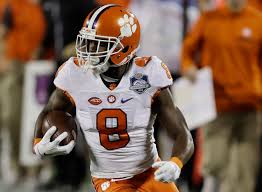 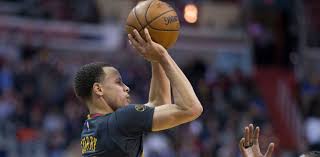 Concentration and willingness / passion
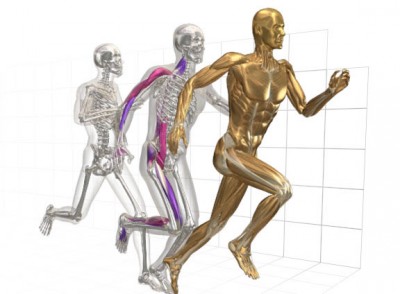 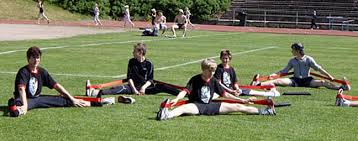 Muscle elasticity
Speed can be trained in various ways
Exercise acceleration
Run up the stairs or hill
Run down stairs or hill
Reaction speed training (game green-black)
Sprint (sprint training) with a distance of 40-60 meters
Who Needs Speed?
Track and Field Sprinters
Cyclists
Speed Skaters
Sprint Swimmers
Water Polo
Sprint
Baseball
Boxing
The Example of Speed Sports
Water Polo
Water polo is a water sports team, which can be considered as a combination of swimming, wrestling, soccer and basketball. A team match consists of six players and one goalkeeper. The rules of this game resemble football, that is to score as many goals, one goal counted one point.
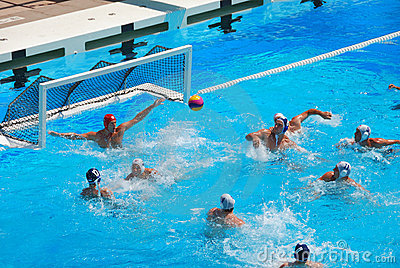 Term of  Water Polo
Pool Size
Water Polo The size of a swimming pool used for water polo games is 30 × 20 meters
Goal Size
The goal height on the water polo measured from above average water is 90 cm. Here is a picture of water polo wicket
Number of Players
Each team consists of 7 players with 4 backup players.
Players should not coat body with oil.
Each player must wear a hat that has numbers 1-14. Numbers 1 and 14 (for goalkeepers) and numbers 2-13 (for field players). The size of the cap is 10 cm on the front and the back is blue or red.
The game lasts for 20 minutes net which is divided into 4 rounds. Every 5 minutes, with a break of 2 minutes. The change of goal from the squad is done every turn of the round.
Technique of  Water Polo
swimming pool water polo exercises
engineering exercises with the ball
basically all players have to master some swimming style techniques, such as freestyle, side style, breaststroke, backstroke, stepping on water, and jumping in the water.
Baseball
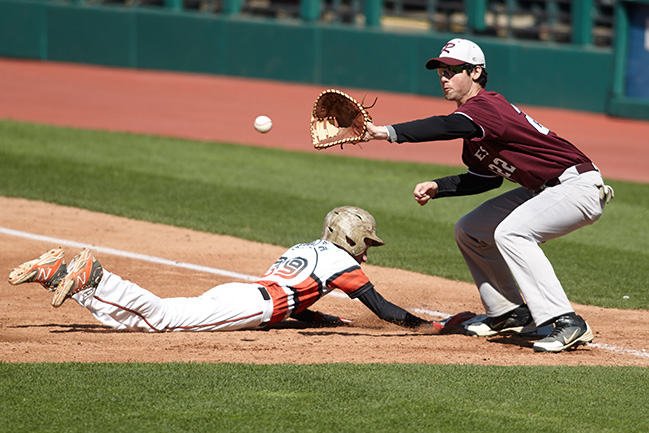 Baseball is one sport that is in demand currently. Baseball is a sport that comes from America,  entered in Indonesia before the war of independence (in 1957 baseball at PON IV event in Makassar) Jatimprov, 2005
Boxing
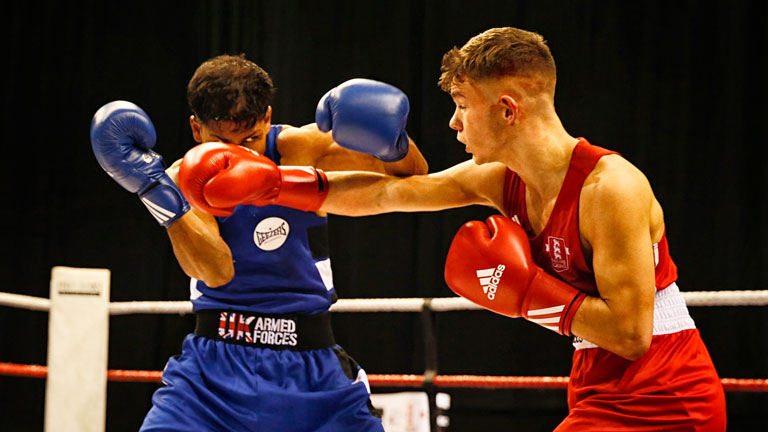 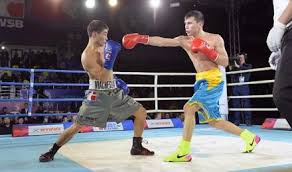 Boxing is a sport and martial art featuring two similar weight-bearing participants competing against one another by using their fists in a series of one or three minute intervals called rounds. Whether in Olympic or professional sports, both boxers avoid their opponent's blows while attempting to land their own blows to his opponent.
Sprint
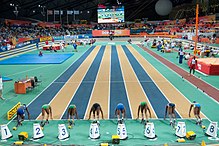 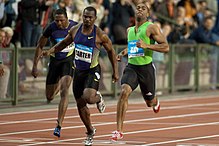 Sprinting is running over a short distance in a limited period of time. It is used in many sports that incorporate running, typically as a way of quickly reaching a target or goal, or avoiding or catching an opponent. Human pysicology dictates that a runner's near-top speed cannot be maintained for more than 30–35 seconds due to the depletion of  phosphocreatine stores in muscles, and perhaps secondarily to excessive metabolic asidoce as a result of anerobic glycolisis
To achieve high physical conditions, regular and well-structured exercise is required. for that needed knowledge about physical condition.
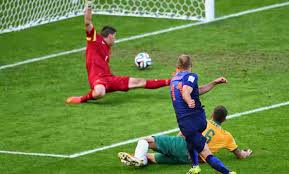 Speed is indispensable in football matches. especially in dribbling. chasing the ball, breaking away from the opponent's jaggan and the gimmick of a desire to win or fight the opponent. durability is required because the game takes 90 minutes, with various forms of movement, such as running, jumping, gliding, body charge and so on obviously require high endurance
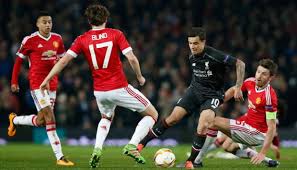 There are 6 areas that can increase speed
Train reactions with signals
Speed up the movement capacity
Capacity to regulate speed balance
Increases achievement from maximum speed
Capacity maintains maximum speed
he ultimate capacity of the influence of the endurance factor at speed Speed training should be given to the pre-season program after the athlete has strength, flexibility, and endurance
SPEED AND HEALTH
Knowing and Understanding definition about speed and health
Knowing and Understanding the type of speed
Knowing and Understanding the kinds of speed
Knowing and Understanding factor that affect speed
Knowing who needs speed
Knowing any sport taht uses speed
Knowing that there are 6 area that can increase speed
Sumber
http://kebugarandanjasmani.blogspot.co.id/2015/12/pengertian-kecepatan-definisi-dalam.htm
http://www.topendsports.com/fitness/sports-speed.htm
https://ranggaadiputra27.wordpress.com/2014/10/09/makalah-kondisi-fisik-latihan-kecepatan/
http://eprints.uny.ac.id/8622/2/bab2%20-%2010604227383.pdf
http://file.upi.edu/Direktori/FPOK/JUR._PEND._OLAHRAGA/196506141990011-YUNYUN_YUDIANA/Latihan_Kondisi_Fisik.pdf
https://www.google.co.id/url?sa=t&rct=j&q=&esrc=s&source=web&cd=3&cad=rja&uact=8&ved=0ahUKEwjYnebHotfWAhXEi5QKHbOtB0gQFggxMAI&url=http%3A%2F%2Fwww.nafiun.com%2F2015%2F08%2Faktivitas-pengembangan-latihan-kebugaran-jasmani.html&usg=AOvVaw2UH6z00moYbwN3k7IrR1js
https://books.google.co.id/books?id=p2usAb-pLasC&pg=PA84&lpg=PA84&dq=kondisi+fisik+dan+program+latihan+tentang+kecepatan+dan+kesehatan&source=bl&ots=LlpYTIOKrD&sig=TSsWOSaEucmmG-gxAttUGp5WFeA&hl=id&sa=X&ved=0ahUKEwjYnebHotfWAhXEi5QKHbOtB0gQ6AEIJjAA#v=onepage&q=kondisi%20fisik%20dan%20program%20latihan%20tentang%20kecepatan%20dan%20kesehatan&f=false
 Khaerun, dan Ranu Baskora Aji Putra. 2015. UPAYA MENINGKATKAN HASIL BELAJAR LARI CEPAT DENGAN PERMAINAN SPEED COLOUR PADA SISWA KELAS V MI DEWI MASYITHOH 02 BANYUMUDAL KECAMATAN MOGA KABUPATEN PEMALANG TAHUN PELAJARAN 2013 / 2014 .Journal of Physical Education, Sport, Health and Recreations.